MACRO: Unit 3 Review – Double Bb
To set channel:
Menu
Down arrow (Yes) to “Change Channel”
Enter 
Type in channel number
Enter
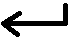 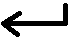 Unit 3
MONETARY POLICY
Chapter 14 - Money, Money Markets, the Fed 
Chapter 15 - How Banks Create Money
Chapter 16 - Monetary Policy
 
FISCAL POLICY
Chapter 10 - The Spending Multiplier 
Chapter 13 - Fiscal Policy
Please Select a Team.
Team 1
Team 2
Team 3
Team 4
Team 5
Team 6
Team 7
Team 8
Team 9
1t. If the RR= 10%, then what are the ER?TEAM
$10,000
$20,000
$30,000
$40,000
$50,000
1t. If the RR= 10%, then what are the ER?TEAM
$10,000
$20,000
$30,000
$40,000
$50,000
MONETARY POLICY FORMULAS
Change in Money Supply = ER x Money Multiplier
Total Reserves = Cash in bank + Deposits at Fed
Required Reserves = RR x Liabilities
Excess Reserves = Total Reserves - Required Reserves
Money Multiplier = 1 / RR
1i. If the RR= 20%, then what are the ER?INDIVIDUAL
$10,000
$20,000
$30,000
$40,000
$50,000
1i. If the RR= 20%, then what are the ER?INDIVIDUAL
$10,000
$20,000
$30,000
$40,000
$50,000
2t. If the RR= 10%, then what is the largest loan that this bank could safely make?  TEAM
$10,000
$20,000
$30,000
$40,000
$50,000
2t. If the RR= 10%, then what is the largest loan that this bank could safely make?  TEAM
$10,000
$20,000
$30,000
$40,000
$50,000
2i. If the RR= 20%, then what is the largest loan that this bank could safely make? INDIVIDUAL
$10,000
$20,000
$30,000
$40,000
$50,000
2i. If the RR= 20%, then what is the largest loan that this bank could safely make? INDIVIDUAL
$10,000
$20,000
$30,000
$40,000
$50,000
3t. RR= 10%.  If this bank made the largest loan it could safely make the MS will increase by how much?
$10,000
$30,000
$100,000
$300,000
3t. RR= 10%.  If this bank made the largest loan it could safely make the MS will increase by how much?
$10,000
$30,000
$100,000
$300,000
3i. RR= 20%.  If this bank made the largest loan it could safely make the MS will increase by how much?
$10,000
$40,000
$100,000
$300,000
3i. RR= 20%.  If this bank made the largest loan it could safely make the MS will increase by how much?
$10,000
$40,000
$100,000
$300,000
4t. If the RR= 20% (instead of 10%), then what is the largest loan that this bank could safely make?
$10,000
$20,000
$30,000
$40,000
$50,000
4t. If the RR= 20% (instead of 10%), then what is the largest loan that this bank could safely make?
$10,000
$20,000
$30,000
$40,000
$50,000
4i. If the RR= 25% (instead of 20%), then what is the largest loan that this bank could safely make?
$15,000
$25,000
$35,000
$45,000
$55,000
4i. If the RR= 25% (instead of 20%), then what is the largest loan that this bank could safely make?
$15,000
$25,000
$35,000
$45,000
$55,000
5t. RR= 10%. If this bank balance sheet was for the commercial banking system, rather than a single bank, the MS could increase by how much?
$10,000
$30,000
$100,000
$200,000
$300,000
5t. RR= 10%. If this bank balance sheet was for the commercial banking system, rather than a single bank, the MS could increase by how much?
$10,000
$30,000
$100,000
$200,000
$300,000
5i. RR= 20%. If this bank balance sheet was for the commercial banking system, rather than a single bank, the MS could increase by how much?
$10,000
$40,000
$100,000
$200,000
$300,000
5i. RR= 20%. If this bank balance sheet was for the commercial banking system, rather than a single bank, the MS could increase by how much?
$10,000
$40,000
$100,000
$200,000
$300,000
6t. Raise RR from 10% to 20%. If this bank balance sheet was for the commercial banking system, the MS could increase by how much?
$10,000
$30,000
$100,000
$300,000
6t. Raise RR from 10% to 20%. If this bank balance sheet was for the commercial banking system, the MS could increase by how much?
$10,000
$30,000
$100,000
$300,000
6i. Raise RR from 20% to 25%. If this bank balance sheet was for the commercial banking system, the MS could increase by how much?
$30,000
$100,000
$140,000
$300,000
6i. Raise RR from 20% to 25%. If this bank balance sheet was for the commercial banking system, the MS could increase by how much?
$30,000
$100,000
$140,000
$300,000
7t. Assume the required reserve ratio is 25 percent. If the Federal Reserve buys $50 million in government securities directly from commercial banks (commercial banking system), then the money supply will potentially:
Decrease $50 million
Increase $50 million
Decrease $200 million
Increase $200 million
7t. Assume the required reserve ratio is 25 percent. If the Federal Reserve buys $50 million in government securities directly from commercial banks (commercial banking system), then the money supply will potentially:
Decrease $50 million
Increase $50 million
Decrease $200 million
Increase $200 million
7i. Assume the required reserve ratio is 10 percent. If the Federal Reserve buys $4 million in government securities directly from commercial banks (commercial banking system), then the money supply will potentially:
Decrease $4 million
Increase  $4 million
Decrease $40 million
Increase  $40 million
7i. Assume the required reserve ratio is 10 percent. If the Federal Reserve buys $4 million in government securities directly from commercial banks (commercial banking system), then the money supply will potentially:
Decrease $4 million
Increase  $4 million
Decrease $40 million
Increase  $40 million
8t. Assume the required reserve ratio is 25 percent. If the Federal Reserve buys $50 in government securities from the public, then the money supply will immediately increase by:
nothing, and potential increase in MS is $50
nothing, and potential increase in MS is $200
$50, and potential increase in MS is $50
$50, and potential increase in MS is $200
8t. Assume the required reserve ratio is 25 percent. If the Federal Reserve buys $50 in government securities from the public, then the money supply will immediately increase by:
nothing, and potential increase in MS is $50
nothing, and potential increase in MS is $200
$50, and potential increase in MS is $50
$50, and potential increase in MS is $200
8i. Assume the required reserve ratio is 10 percent. If the Federal Reserve buys $4 in government securities from the public, then the money supply will immediately increase by:
nothing, and potential increase in MS is $4
nothing, and potential increase in MS is $40
$4, and potential increase in MS is $4
$4, and potential increase in MS is $40
8i. Assume the required reserve ratio is 10 percent. If the Federal Reserve buys $4 in government securities from the public, then the money supply will immediately increase by:
nothing, and potential increase in MS is $4
nothing, and potential increase in MS is $40
$4, and potential increase in MS is $4
$4, and potential increase in MS is $40
9t. If you read in the news that the Fed will increase the Fed Funds Rate then you know they are using the  _________.
DR tool to fight UE
OMO tool to fight IN
RR tool to fight UE
OMO tool to fight UE
9t. If you read in the news that the Fed will increase the Fed Funds Rate then you know they are using the  _________.
DR tool to fight UE
OMO tool to fight IN
RR tool to fight UE
OMO tool to fight UE
10t. The tools of the Fed change the money supply by changing the ____ of banks.
Liabilities 
Stock shares
Net worth 
Excess reserves
10t. The tools of the Fed change the money supply by changing the ____ of banks.
Liabilities 
Stock shares
Net worth 
Excess reserves
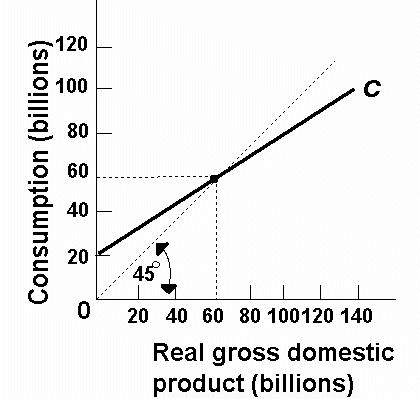 11t. MPC = ?
1/4
1/3 
1/2
2/3
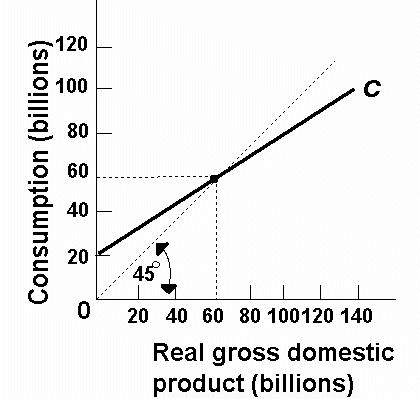 11t. MPC = ?
1/4
1/3 
1/2
2/3
11i. MPC = ?
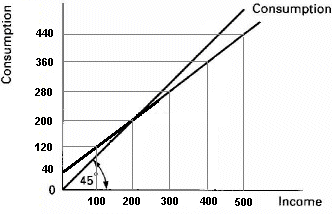 0.2
0.4 
0.6
0.8
11i. MPC = ?
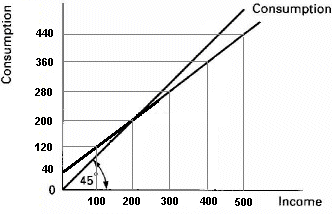 0.2
0.4 
0.6
0.8
12t. MPS = ?
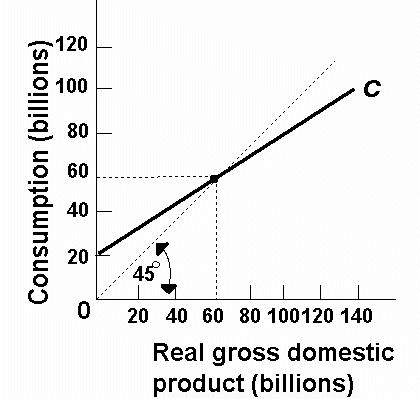 1/4
1/3 
1/2
2/3
12t. MPS = ?
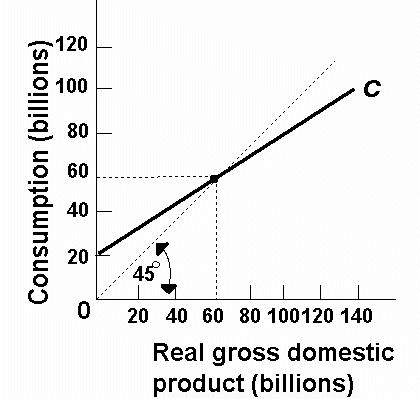 1/4
1/3 
1/2
2/3
12i. MPS = ?
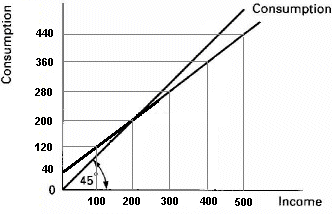 0.2
0.4 
0.6
0.8
12i. MPS = ?
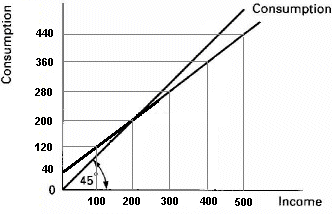 0.2
0.4 
0.6
0.8
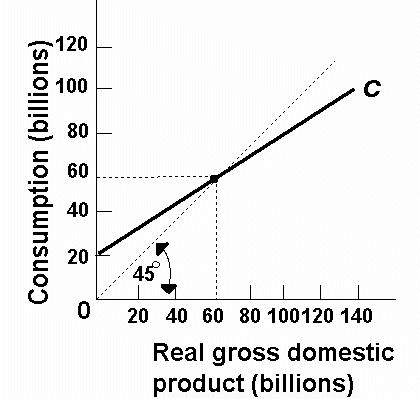 13t. What is the simple multiplier?
1
2 
3
4
5
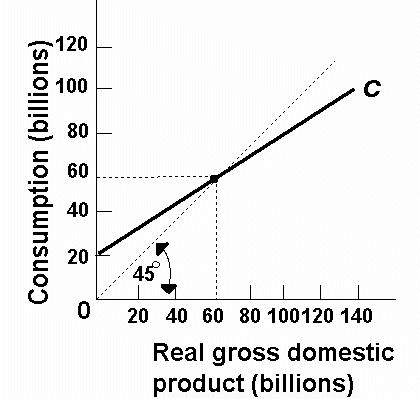 13t. What is the simple multiplier?
1
2 
3
4
5
13i. What is the simple multiplier?
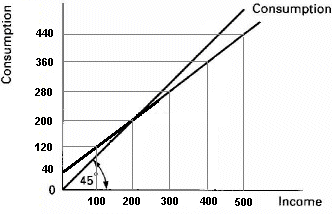 1
2 
3
4
5
13i. What is the simple multiplier?
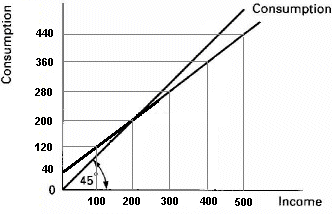 1
2 
3
4
5
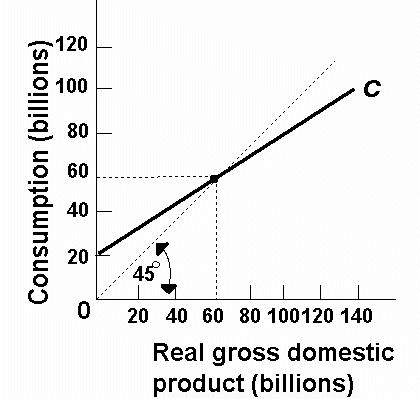 14t. If G increases by $20 then AD will increase by ________.
$20
$40 
$60
$80
$100
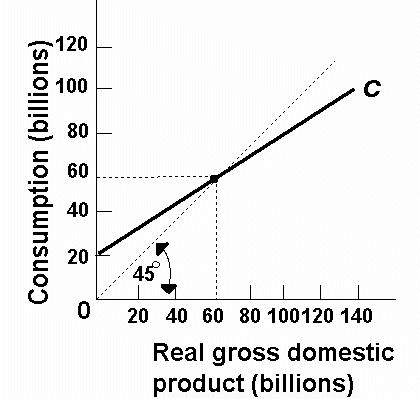 14t. If G increases by $20 then AD will increase by ________.
$20
$40 
$60
$80
$100
14i. If G increase by $20, the AD will increase by ________?
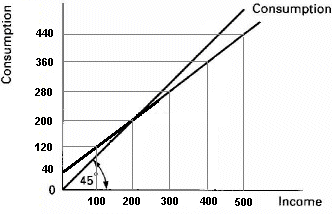 $20
$40 
$60
$80
$100
14i. If G increase by $20, the AD will increase by ________?
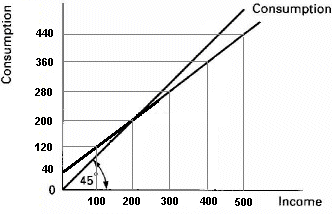 $20
$40 
$60
$80
$100
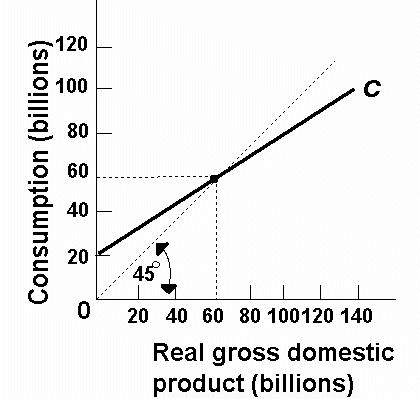 15t. If Taxes  decrease by $20 then AD will increase by:
$20
$40 
$60
$80
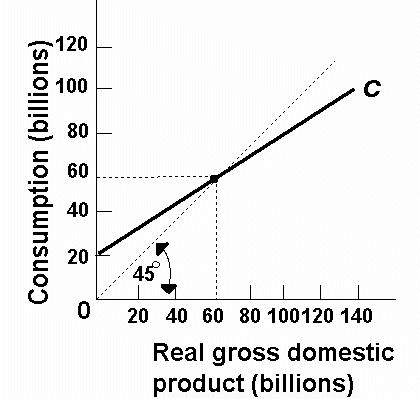 15t. If Taxes  decrease by $20 then AD will increase by:
$20
$40 
$60
$80
15i. If Taxes decrease by $20, the AD will increase by ________?
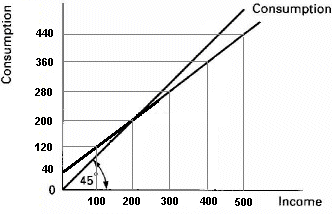 $20
$40 
$60
$80
$100
15i. If Taxes decrease by $20, the AD will increase by ________?
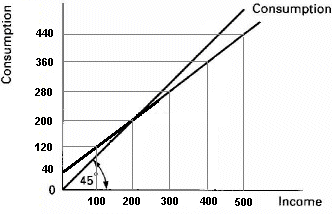 $20
$40 
$60
$80
$100
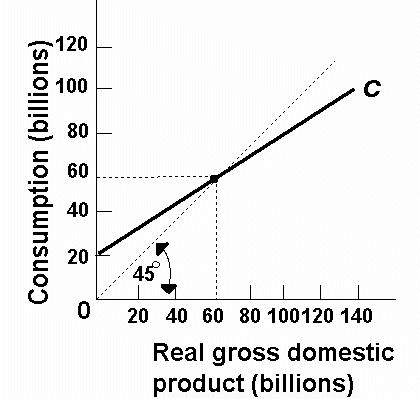 16t. If G increases by $20 and Taxes increase by $20 then AD will increase by:
$20
$40 
$60
$80
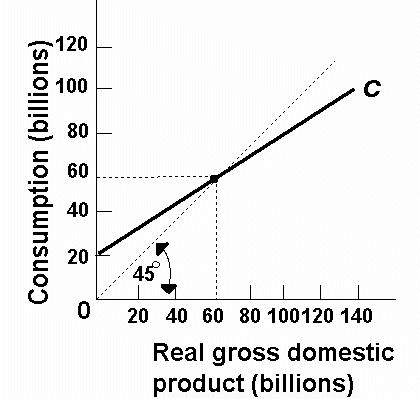 16t. If G increases by $20 and Taxes increase by $20 then AD will increase by:
$20
$40 
$60
$80
16i. If G increases by $20 and Taxes increase by $20 then AD will increase by:
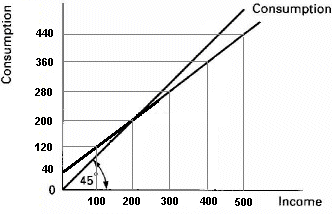 $20
$40 
$60
$80
16i. If G increases by $20 and Taxes increase by $20 then AD will increase by:
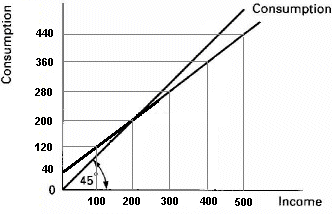 $20
$40 
$60
$80
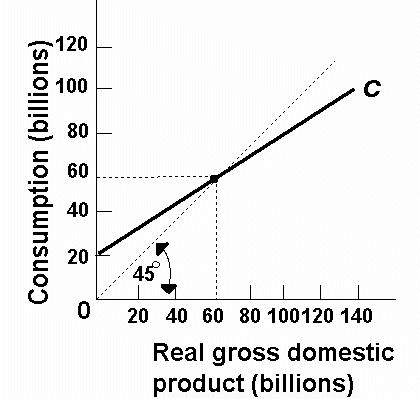 17t. If G increases by $20 and as a result the price level increases, then real GDP will increase by ______.
< $60
$60 
>$60
$80
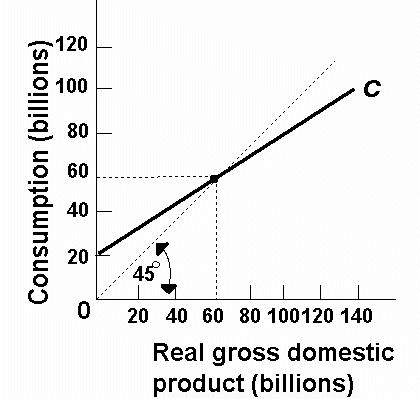 17t. If G increases by $20 and as a result the price level increases, then real GDP will increase by ______.
< $60
$60 
>$60
$80
17i. If G increases by $20 and as a result the price level increases, then real GDP will increase by ______.
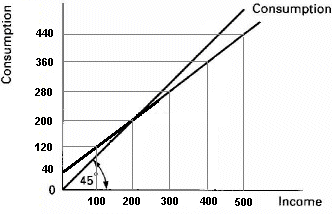 < $100
$100
>$100
$120
17i. If G increases by $20 and as a result the price level increases, then real GDP will increase by ______.
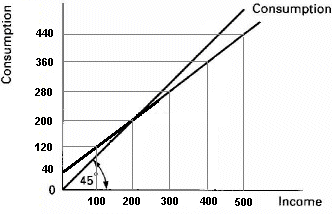 < $100
$100
>$100
$120
Increases in the price level reduces the size of the multiplier
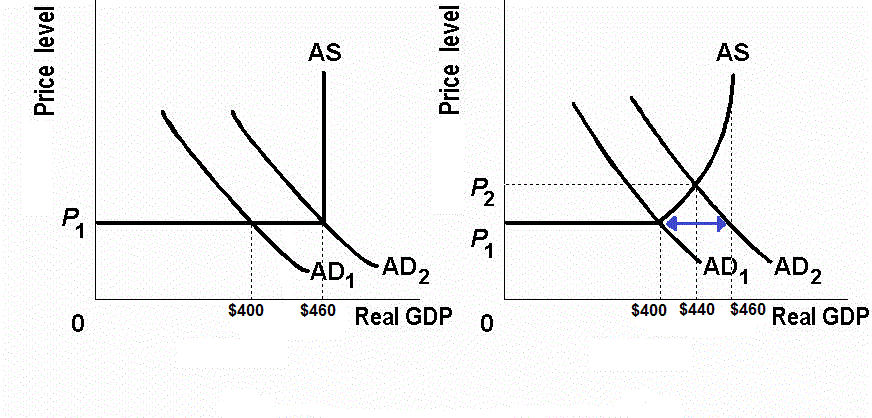 if MPS = 1/3
Increase G by $20
18t. If MPC = 0.8 and the government increases spending by $50 million then GDP will increase by _______.
$50
$100 
$200
$250
18t. If MPC = 0.8 and the government increases spending by $50 million then GDP will increase by _______.
$50
$100 
$200
$250
18i. If MPC = 0.9 and the government increases spending by $50 million then GDP will increase by _______.
$50
$100 
$200
$450
$500
18i. If MPC = 0.9 and the government increases spending by $50 million then GDP will increase by _______.
$50
$100 
$200
$450
$500
19t. If MPC = 0.8 and the government increases taxes by $50 million then GDP will decrease by _______.
$50
$100 
$200
$250
19t. If MPC = 0.8 and the government increases taxes by $50 million then GDP will decrease by _______.
$50
$100 
$200
$250
19i. If MPC = 0.9 and the government increases taxes by $50 million then GDP will decrease by _______.
$50
$100 
$200
$450
$500
19i. If MPC = 0.9 and the government increases taxes by $50 million then GDP will decrease by _______.
$50
$100 
$200
$450
$500
20t. If MPC = 0.8 and the government increases spending by $50 million AND increases taxes by $50 million then GDP will decrease by _______.
$0
$50
$100 
$200
$250
20t. If MPC = 0.8 and the government increases spending by $50 million AND increases taxes by $50 million then GDP will decrease by _______.
$0
$50
$100 
$200
$250
20i. If MPC = 0.9 and the government increases spending by $50 million AND increases taxes by $50 million then GDP will decrease by _______.
$50
$100 
$200
$450
$500
20i. If MPC = 0.9 and the government increases spending by $50 million AND increases taxes by $50 million then GDP will decrease by _______.
$50
$100 
$200
$450
$500
Team Scores